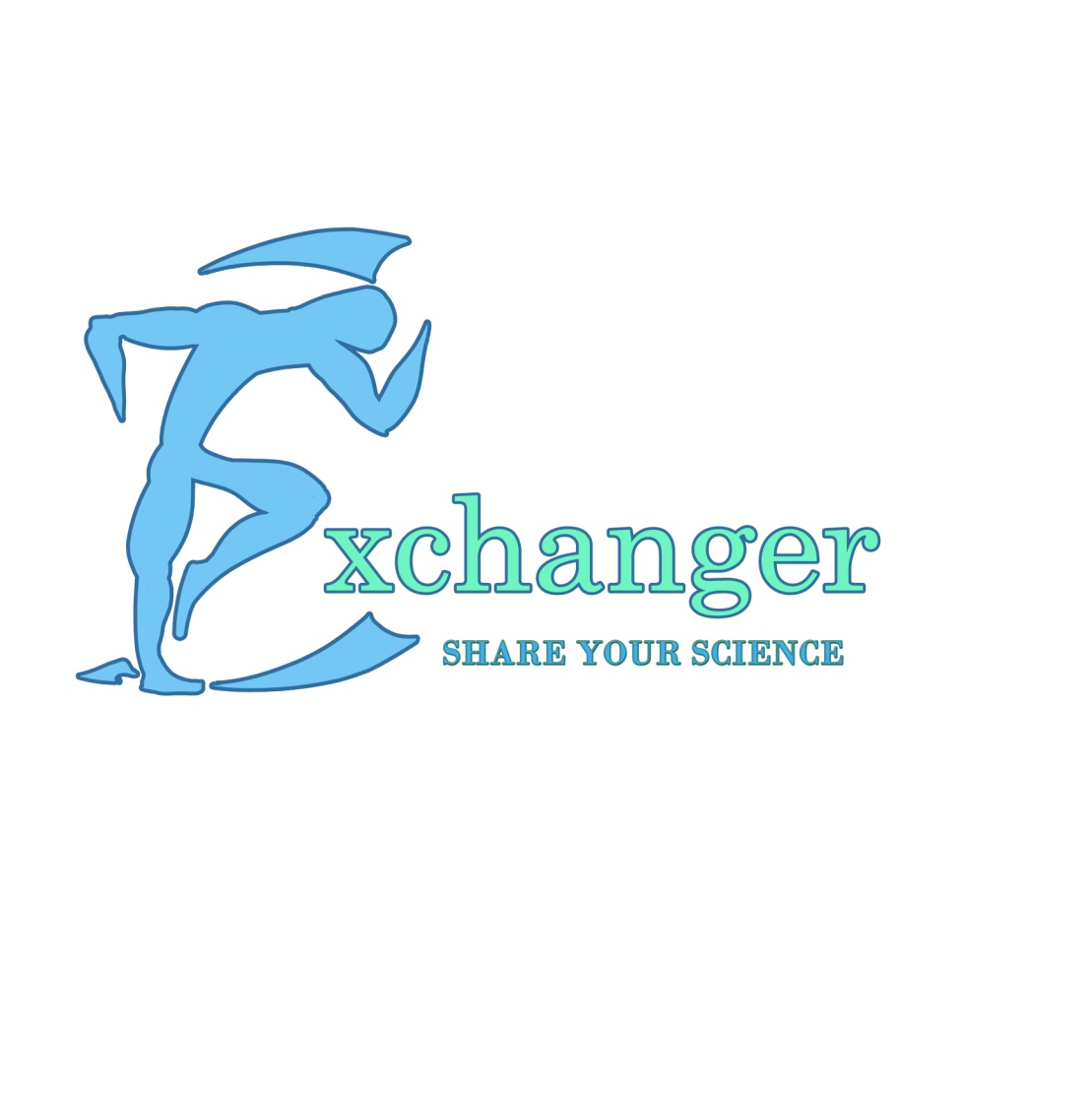 Exchanger: Share your Science
Codice Progetto: PON04a3_00433
Proposta progettuale per lo sviluppo di un data base di bio-immagini a supporto della ricerca pre-clinica e della formazione in modalità e-learning (Progetto PON04a3_00433).
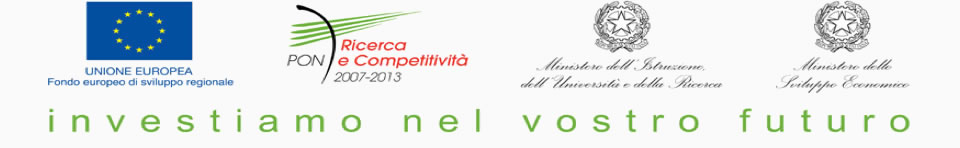 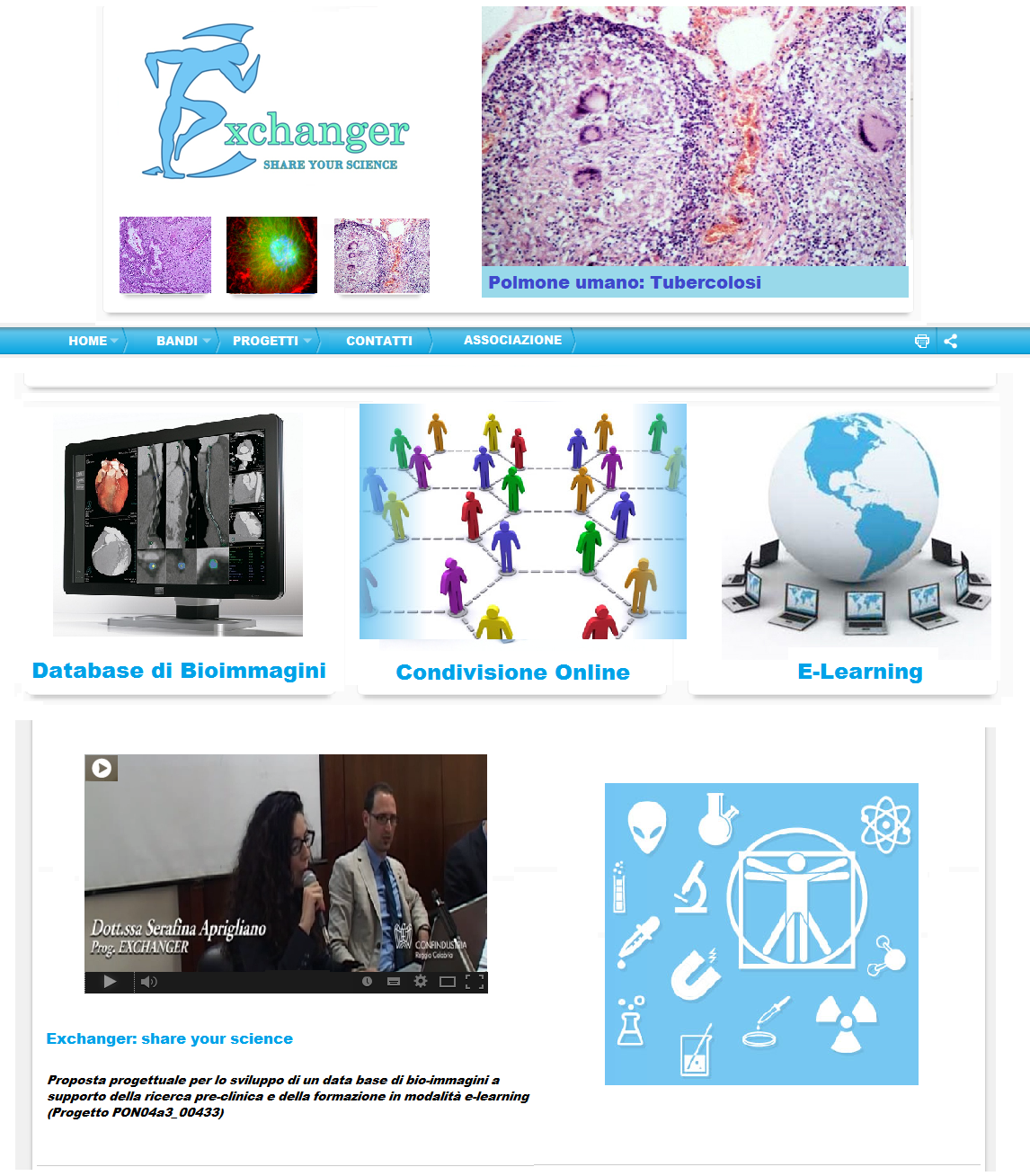 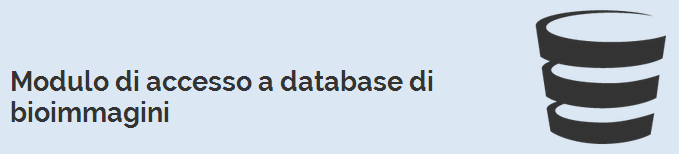 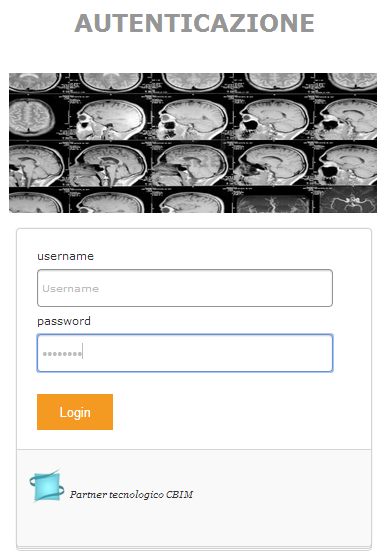 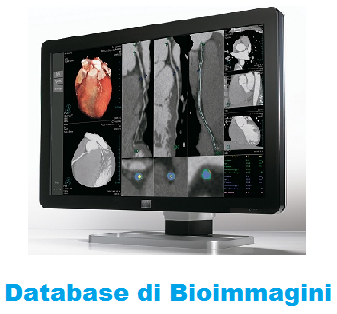 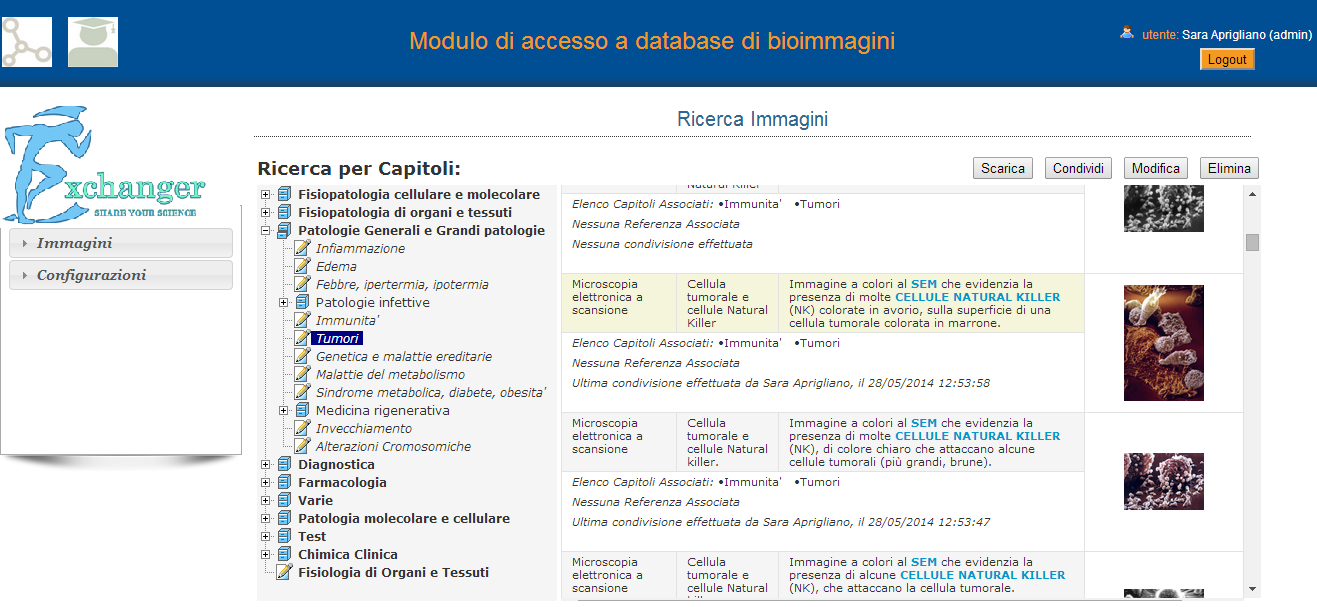 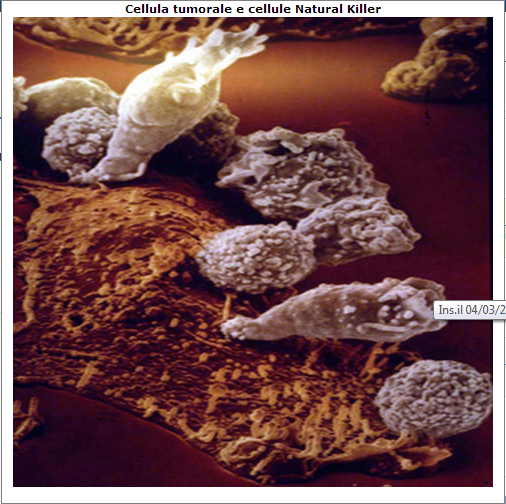 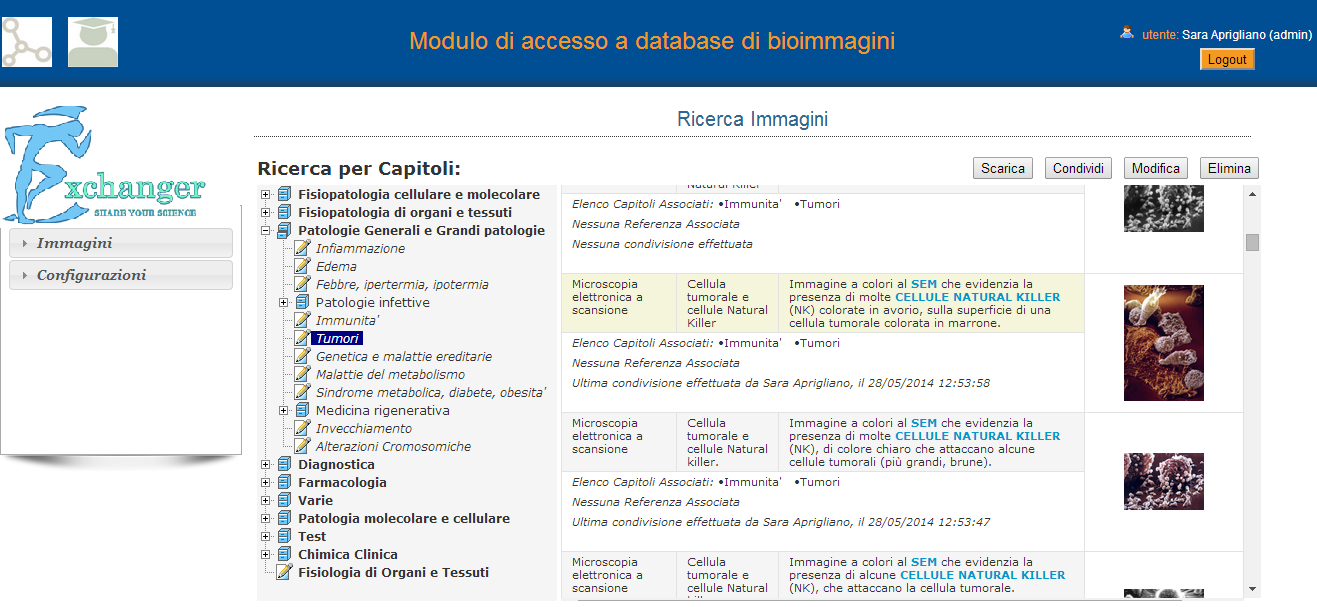 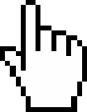 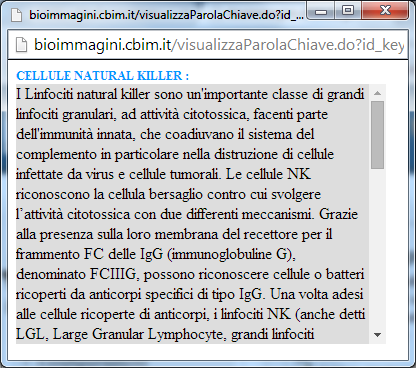 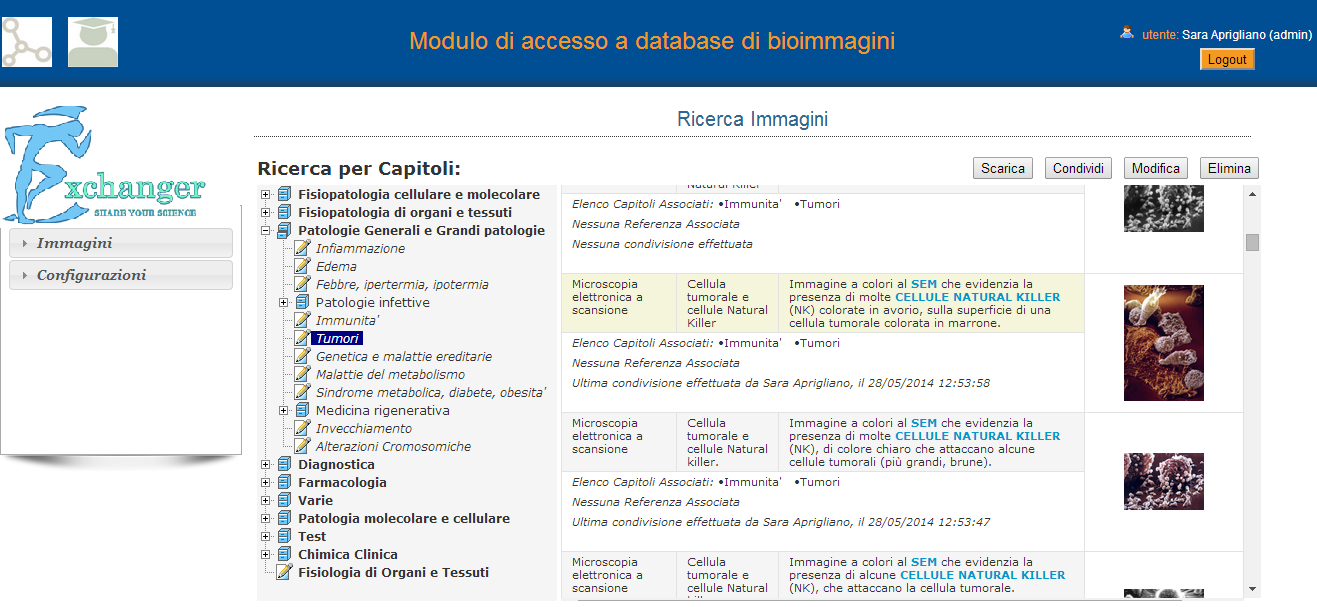 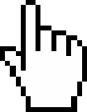 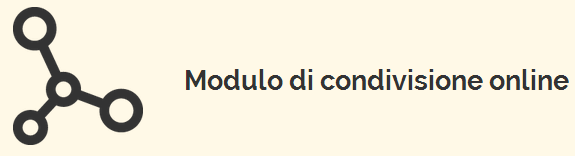 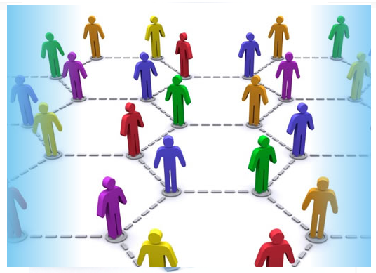 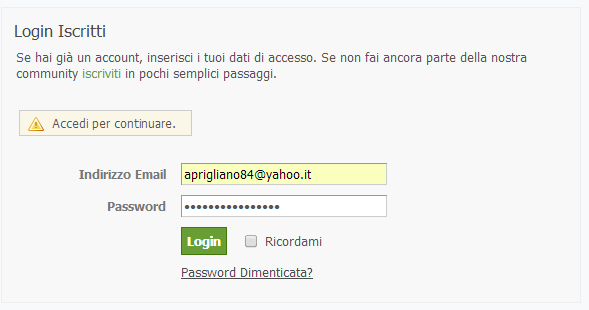 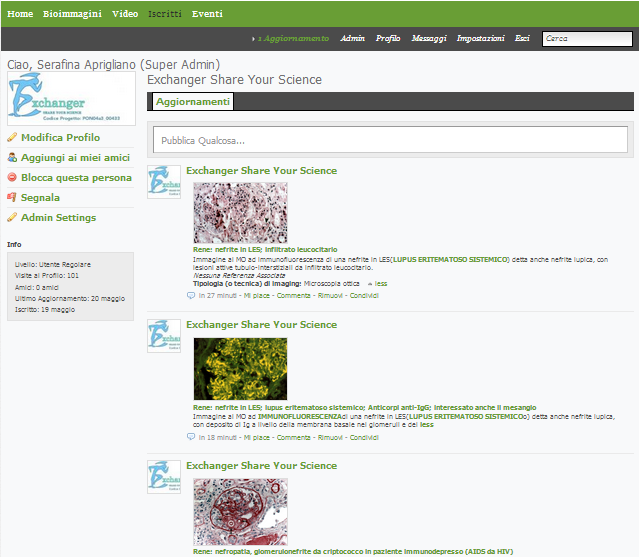 Parole Chiave
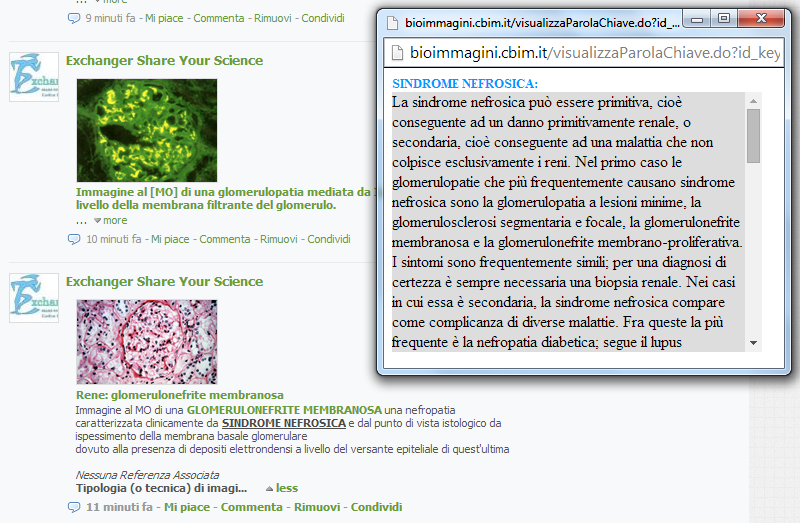 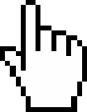 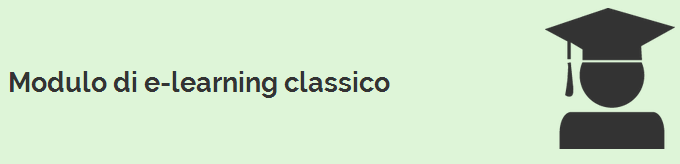 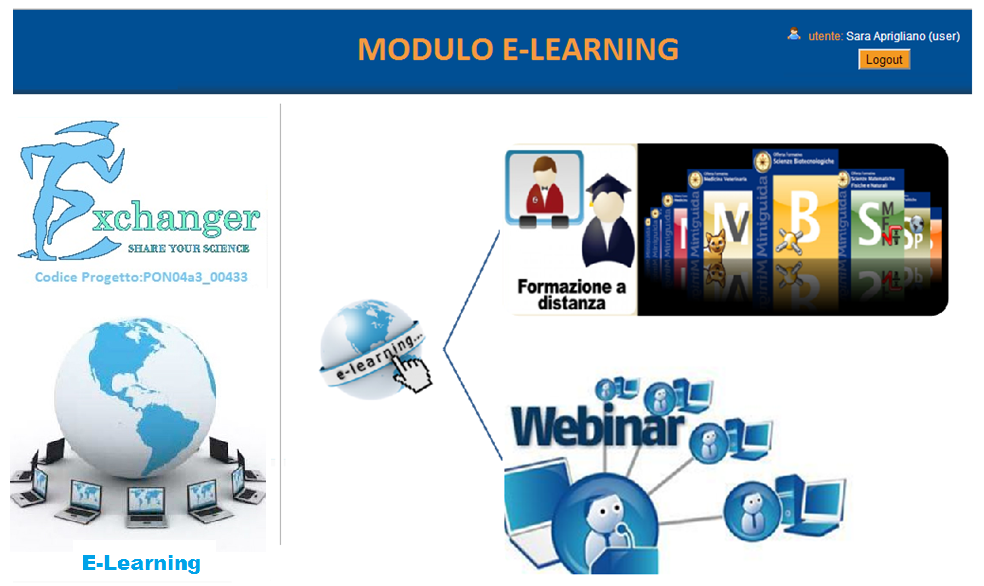